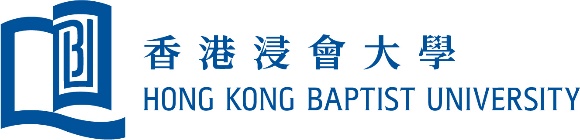 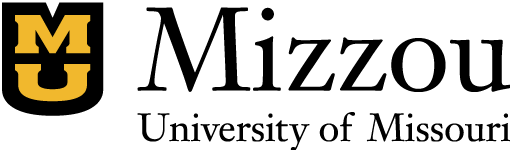 HKBU-MU Double Degree ProgrammeThis briefing is for 2021 intake students at HKBU
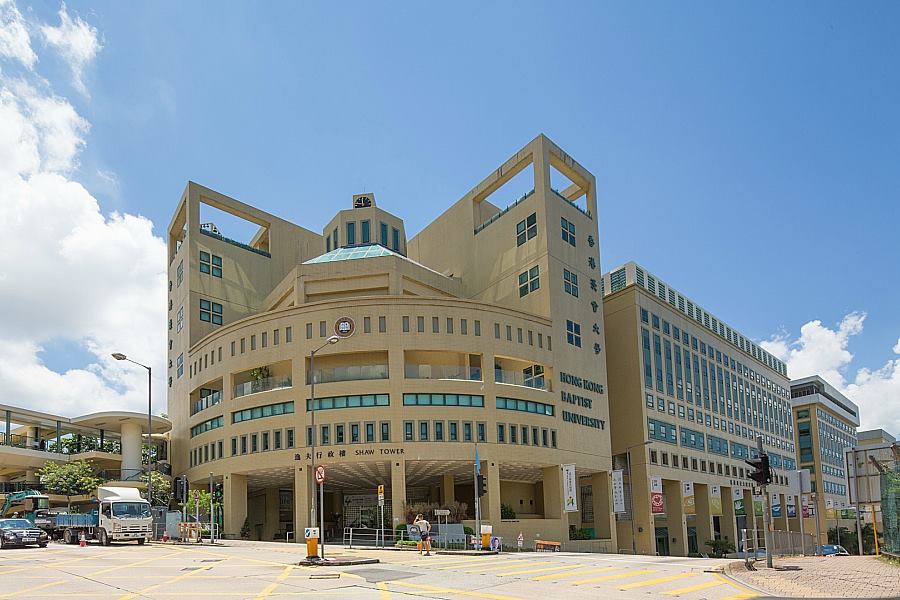 Bachelor of Communication conferred by Hong Kong Baptist University (HKBU)
Bachelor of Journalism conferred by The University of Missouri (MU)
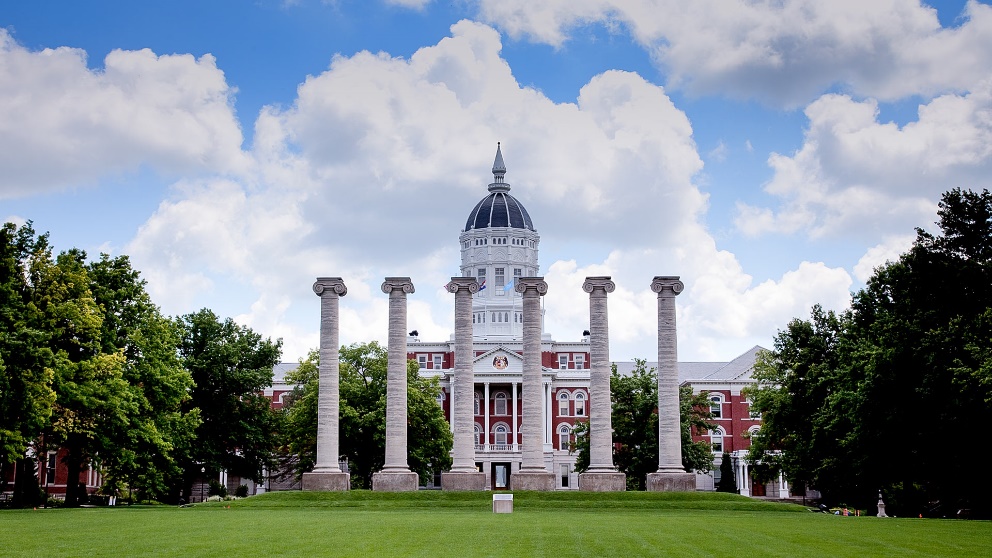 Ms. Jenny Lam
Dr. Regina Chen

COMD Ref: HKBU-MU PPT_20211112 1223
HKBU-MU Double Degree Programme
About MU
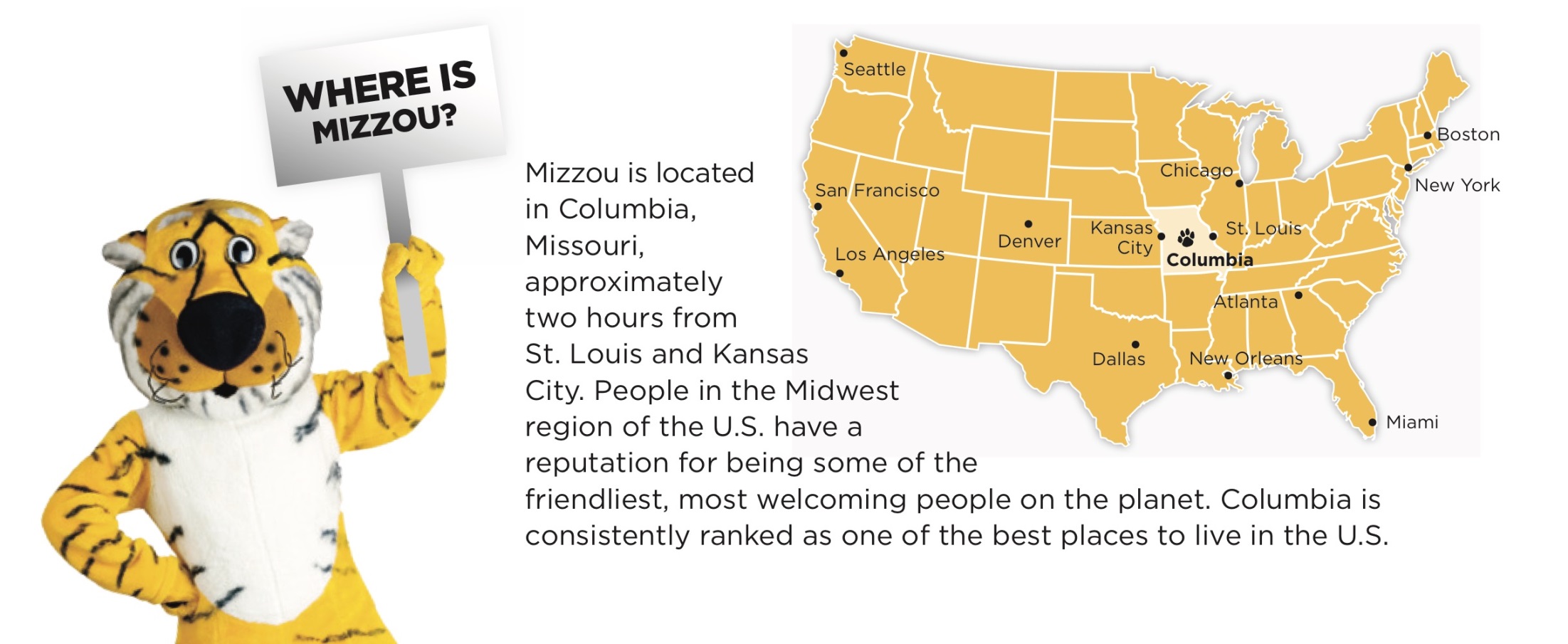 HKBU-MU Double Degree Programme
Why should students take a Double Degree Programme?
Get two world-class degrees in two world-class universities
Gain an international experience in one of the world’s most diverse and welcoming countries
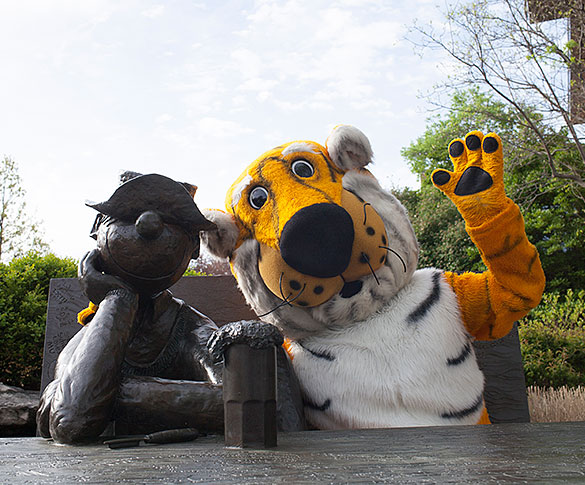 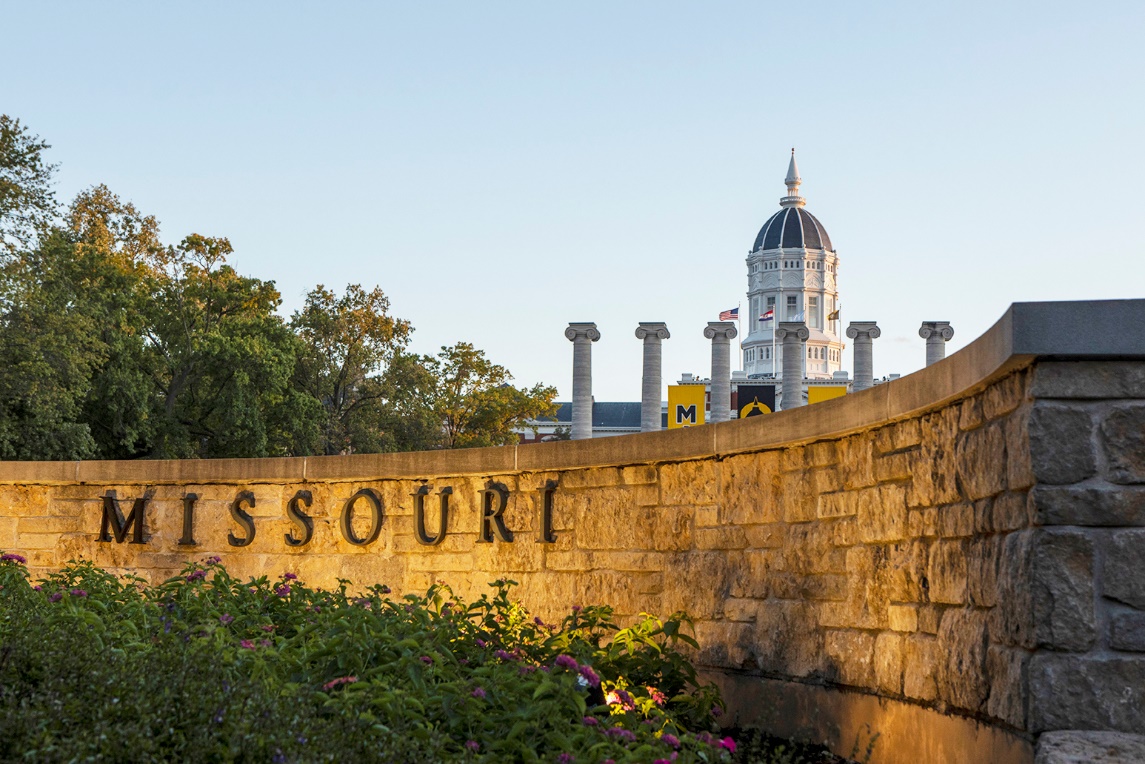 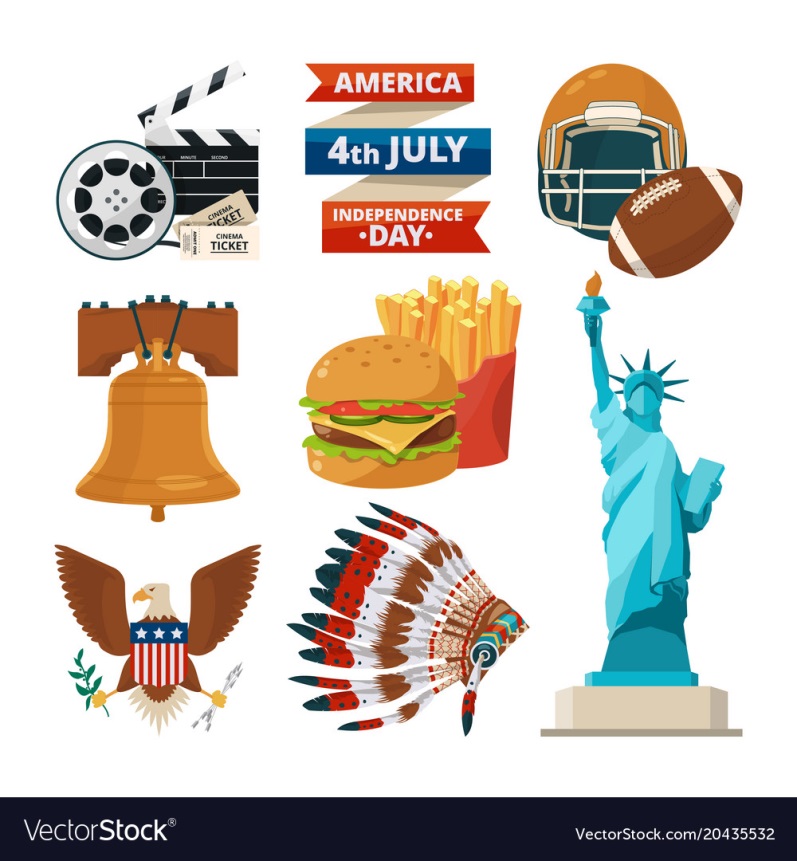 HKBU-MU Double Degree Programme
Areas of Study
HKBU-MU Double Degree Programme
Programme Duration
For Journalism and Digital Media – International Journalism students
4.5 years, full-time
2 years at HKBU + 2.5 years at MU
Year 1
Sem 1
(Sep 2021)
Year 1
Sem 2
(Jan 2022)
Year 2
Sem 1
(Sep 2022)
Year 2
Sem 2
(Jan 2023)
Year 3
Sem 1
(Aug 2023)
Year 3
Sem 2
(Jan 2024)
Year 4
Sem 1
(Aug 2024)
Year 4
Sem 2
(Jan 2025)
Year 5
Sem 1
(Aug 2025)
HKBU
HKBU
HKBU
HKBU
MU
MU
MU
MU
MU
For Public Relations and Advertising students
4 years, full-time
2 years at HKBU + 2 years at MU
Year 1
Sem 1
(Sep 2021)
Year 1
Sem 2
(Jan 2022)
Year 2
Sem 1
(Sep 2022)
Year 2
Sem 2
(Jan 2023)
Year 3
Sem 1
(Aug 2023)
Year 3
Sem 2
(Jan 2024)
Year 4
Sem 1
(Aug 2024)
Year 4
Sem 2
(Jan 2025)
HKBU
HKBU
HKBU
HKBU
MU
MU
MU
MU
HKBU-MU Double Degree Programme
Quota
A small number (2-4) of outstanding HKBU students
Academic & English Proficiency Requirements
HKBU-MU Double Degree Programme
Tuition Fee and Financial Support
HKBU local students will pay HKBU standard tuition fees, i.e., HK$42,100 per academic year.
HKBU non-local students will pay MU tuition fees out of their own pockets (USD24,812 (~HK$193,534) for 2021-22).
The School will provide one-off travelling subsidies (economy fare) to each enrolled student of this programme.
Cost of Studying (per year)
Note:	Amounts are subject to change. 
	(https://international.missouri.edu/wp-content/uploads/sites/4/2021/06/Estimated-expenses_21-22.pdf)
HKBU-MU Double Degree Programme
Important Dates
30 Jan 2022
Application closed
Late Mar 2022
Interview
Late Jun 2022
Result announcement
Early Mar 2022
Interview notification sent to shortlisted applicants
Mid Jun 2022
Release of Sem 2’s GPA
For Applications and Enquiries
Ms. Sherine Tam, School of Communication and Film, HKBU
Tel: 3411 7492
Email:  sherine@hkbu.edu.hk
For JOUR-IJ Students
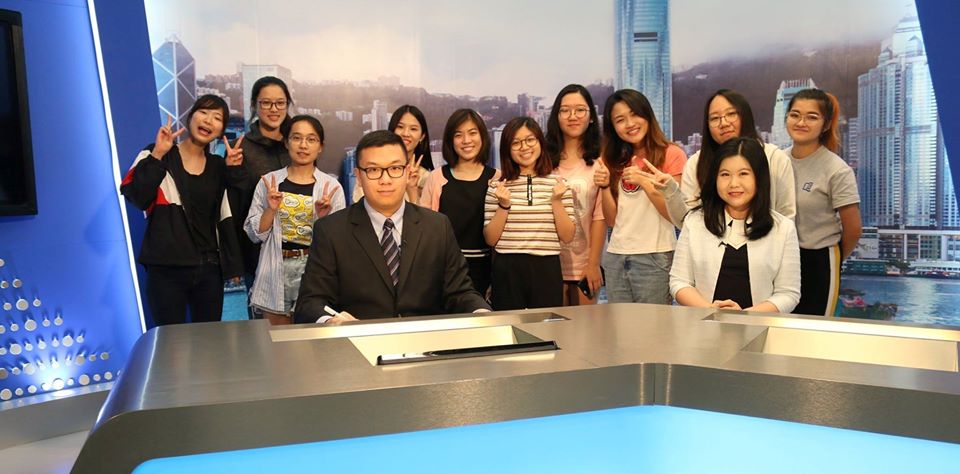 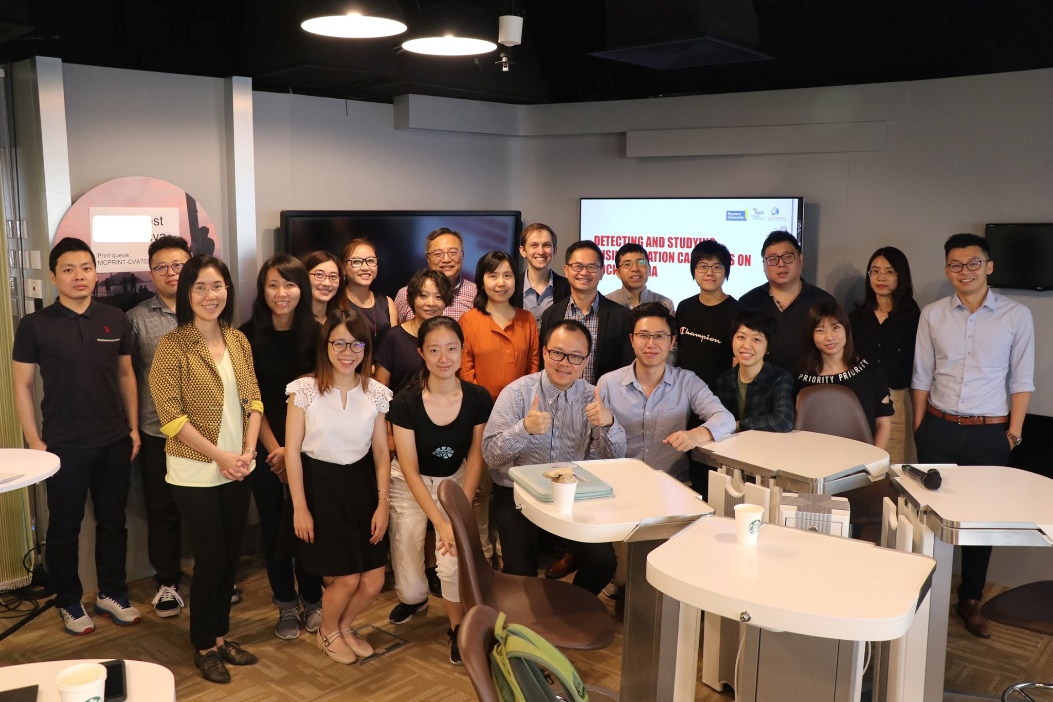 For JOUR-IJ Students
Study Plan at HKBU
JOUR-IJ students will have to complete 79 units (out of 128) at HKBU in Year 1 and Year 2.
The remaining units required for graduation will be fulfilled through transfer of units or course exemption by completing equivalent courses at MU.
Study Plan at MU
After being admitted to MU, JOUR-IJ students will be assigned with an academic advisor by MU School of Journalism to create a tailor-made study schedule that fit their needs.
For JOUR-IJ Students
Study Schedules in Year 1
For JOUR-IJ Students
Study Schedules in Year 2
For JOUR-IJ Students
Things to Note
For the 2021 intake cohorts, students who wish to enrol in HKBU-MU Double Degree Programme will have to take one extra Free Elective (3 units) in Summer Programme 2022.

Free Electives of HKBU are equivalent to the General Education Courses of MU. Students are suggested to take Science or Chinese Medicine courses at HKBU.

To meet the graduation requirements of both universities, JOUR-IJ students are expected to study 2 years at HKBU and 2.5 years at MU.
For PRA Students
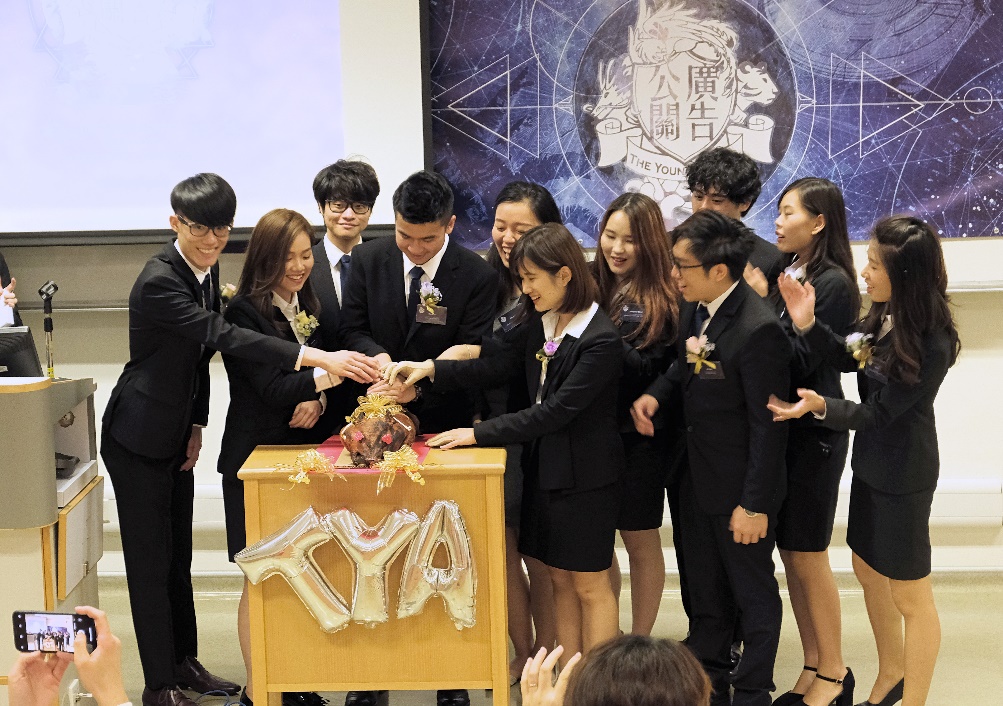 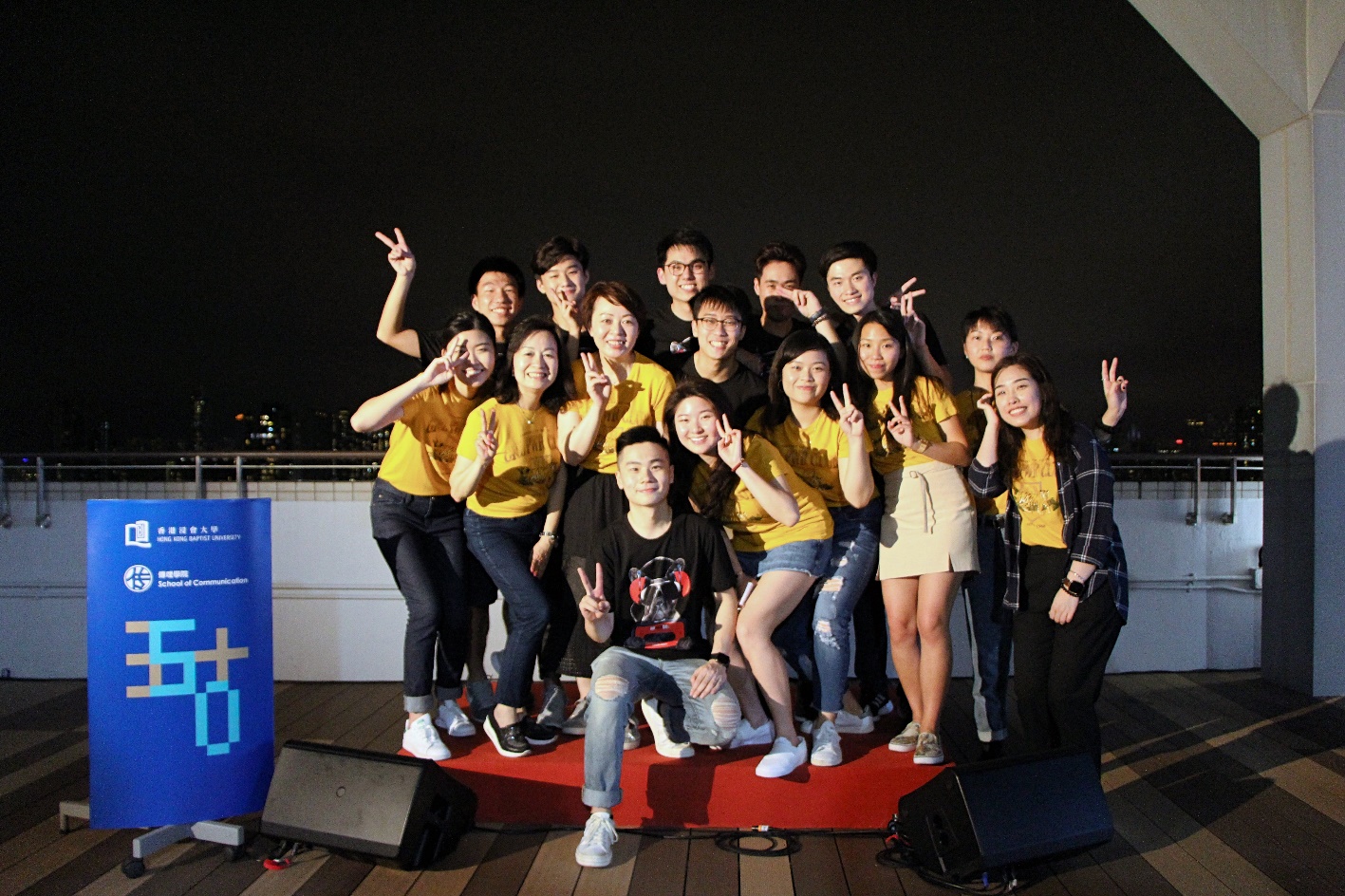 For PRA Students
Study Plan at HKBU
PRA students will have to complete 76 units (out of 128) at HKBU in Year 1 and Year 2.
The remaining units required for graduation will be fulfilled through transfer of units or course exemption by completing equivalent courses at MU.
Study Plan at MU
After being admitted to MU, PRA students will be assigned with an academic advisor by MU School of Journalism to create a tailor-made study schedule that fit their needs.
For PRA Students
Study Schedules in Year 1
For PRA Students
(AB & PR)
Study Schedules in Year 2
For PRA Students
(ORGC)
Study Schedules in Year 2
For PRA Students
Things to Note
For the 2021 intake cohorts, students who wish to enrol in HKBU-MU Double Degree Programme will have to take one extra Free Elective Course (3 units) in Summer Programme 2022.

Free Electives of HKBU are equivalent to the General Education Courses of MU. Students are suggested to take Science or Chinese Medicine courses at HKBU.
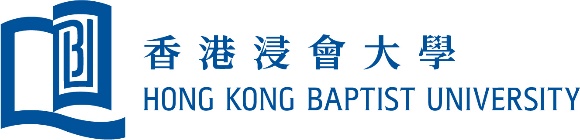 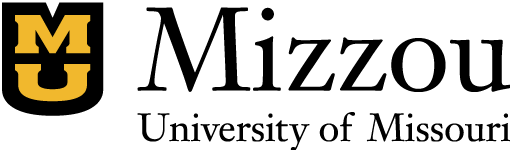 Thank you!
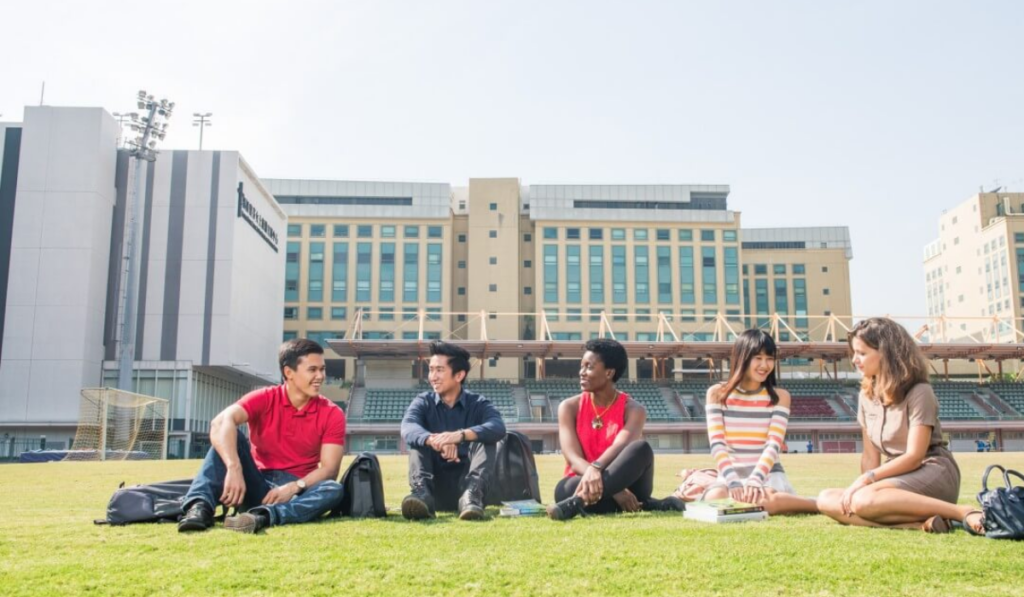 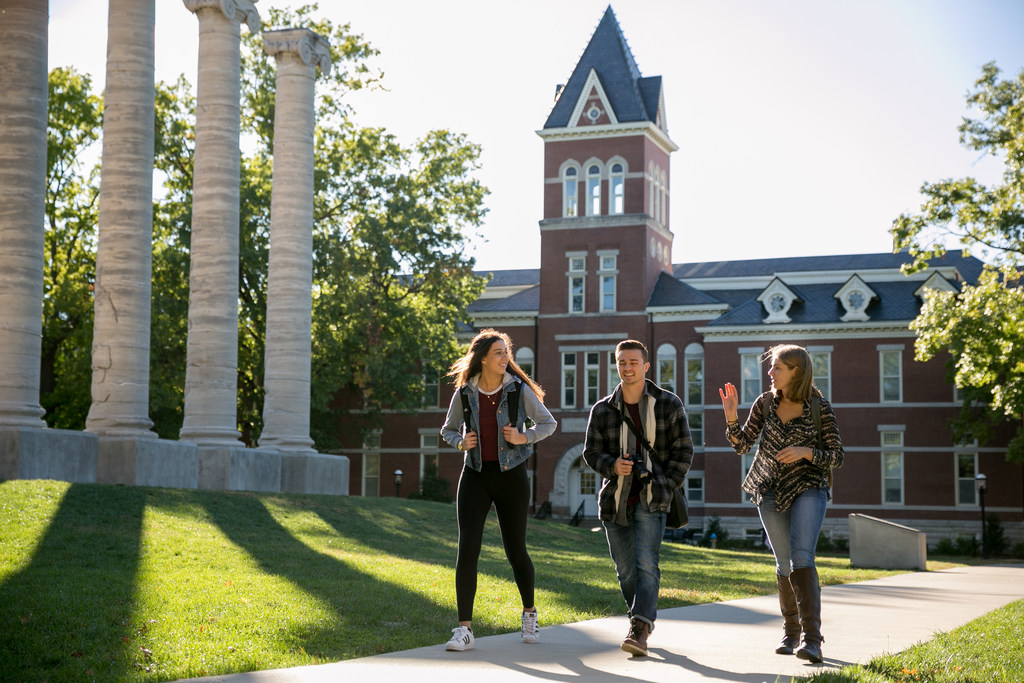